אחים
דף נ"ב  ב
רש"י:  נתן גט למאמרו - ולא לזיקתו בארבעה אחין (לעיל לב.) גבי זיקת יבמין ג' אחין נשואין ג' נכריות ומת אחד מהן ועשה בה השני מאמר ומת הרי אלו חולצות כו'
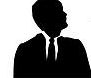 שמעון
שמעון עשה מאמר בשרה
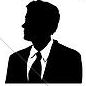 ראובן
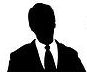 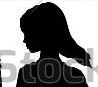 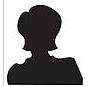 שרה
לאה
הדין:
רבקה ושרה חולצות ולא מתייבמות
יהודה
הסיבה: בגלל שזיקת שרה באה מכוח שני האחים שמתו, שכל זמן ששמעון לא ייבם את שרה יש עליה זיקת ראובן, 
ולכן שתיהן חולצות ולא מתייבמות
שרה נופלת לייבום לפני שמעון ויהודה
עשה מאמר
מת בלי ילדים
מת בלי ילדים
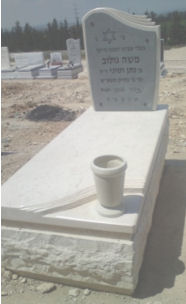 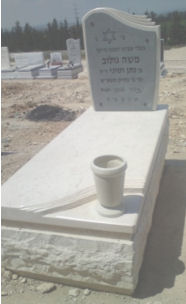 נשא אישה
נשא אישה
נשא אישה
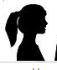 רבקה
ואמר רבא: אם שמעון נתן גט למאמרו, לפני שמת, ואחר כך מת, רבקה מותרת להתייבם.
אבל שרה שקבלה מאמר לא מתייבמת גזירה שמא יחליפוה בבעלת גט גמור שלפני מאמר.
ובמקרה של גט גמור היא נאסרת לכל האחים
רבקה אשת שמעון ושרה ששמעון עשה בה מאמר נופלות לייבום לפני יהודה
1
יצחק רסלר  izakrossler@gmail.com
י"ג.ניסן.תשפ"ב